NPRR1126 - Default Uplift Allocation Enhancement
Austin Rosel
ERCOT

WMS


ERCOT Public
August 03, 2022
NPRR1126 Analysis
ERCOT was asked to bring analysis of various scenarios and factor values to CWG during discussion of NPRR1126.

The following slide is a refresh of that analysis and shows the impact to QSEs and CRRAHs uplift exposure based on changes to the Default Uplift Methodology outlined in DC Energy Texas June 30, 2022 comments to NPRR1126.
2
January and August Comparison
3
Appendix
Following slides are previous presentations to the Credit Working Group.
4
Alternative Default Uplift Methodology
Austin Rosel
ERCOT

CWG / MCWG


ERCOT Public
May 18, 2022
Request for Data
Data request update from the March CWG.
Impact to QSEs and CRRAHs uplift exposure based on changes to the Default Uplift Methodology.
In the following slides:
The impact of removal of CRR Auction activity and multiplying CRRs owned (DAOPT & DAOBL) by a scalar value of 50%, 60%, 70%, 80% and 90% 
The impact of removal of CRR Auction activity and multiplying CRRs and PTPs owned (DAOPT, DAOBL, RTOBL, RTOBLLO) by a scalar value of 50%, 60%, 70%, 80% and 90%
Data will be shown at a QSE/CRRAH Level and CP Level
6
Formula Change NP 9.19.1 Option 1
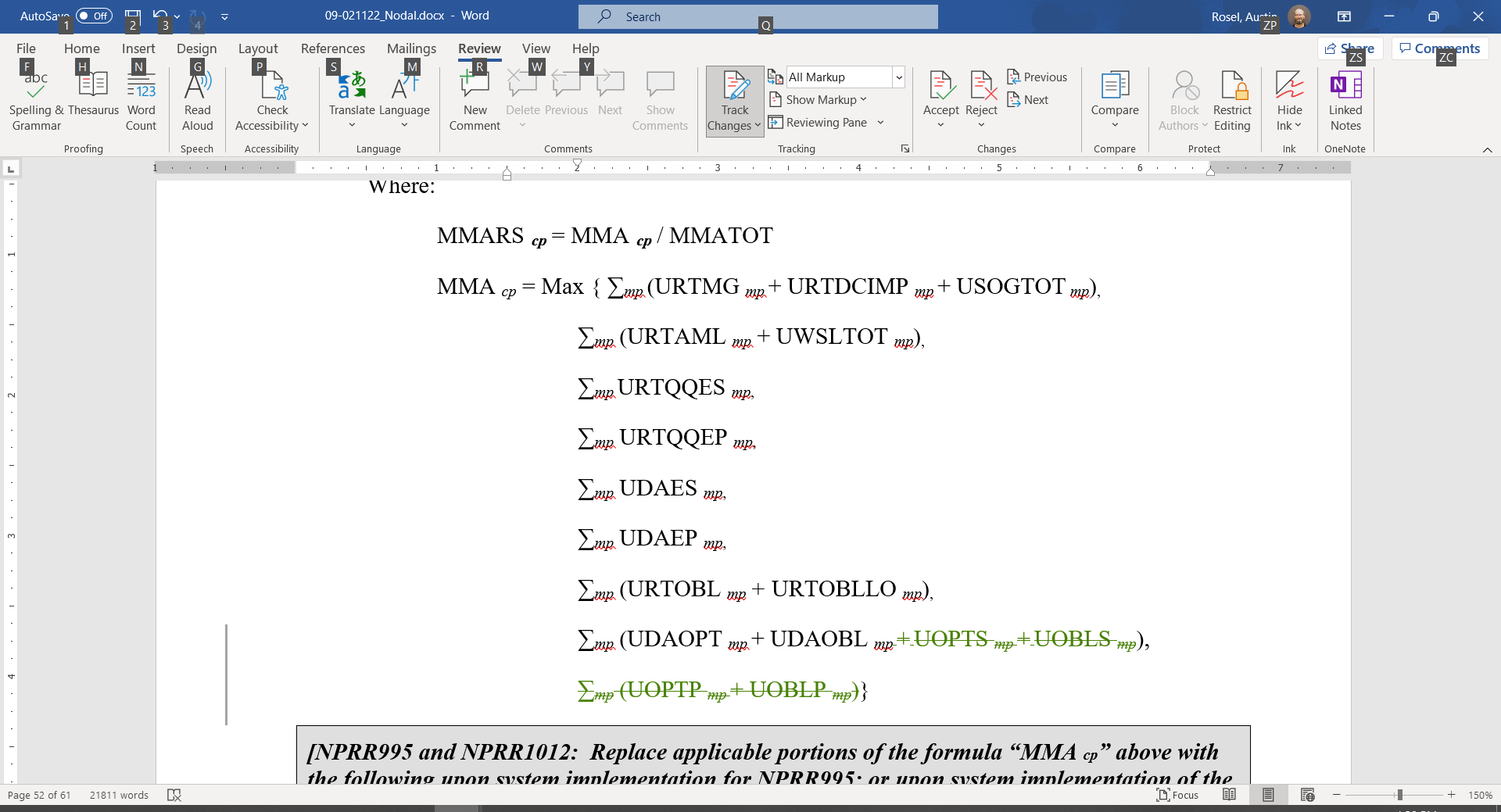 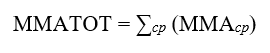 7
Formula Change NP 9.19.1 Option 1
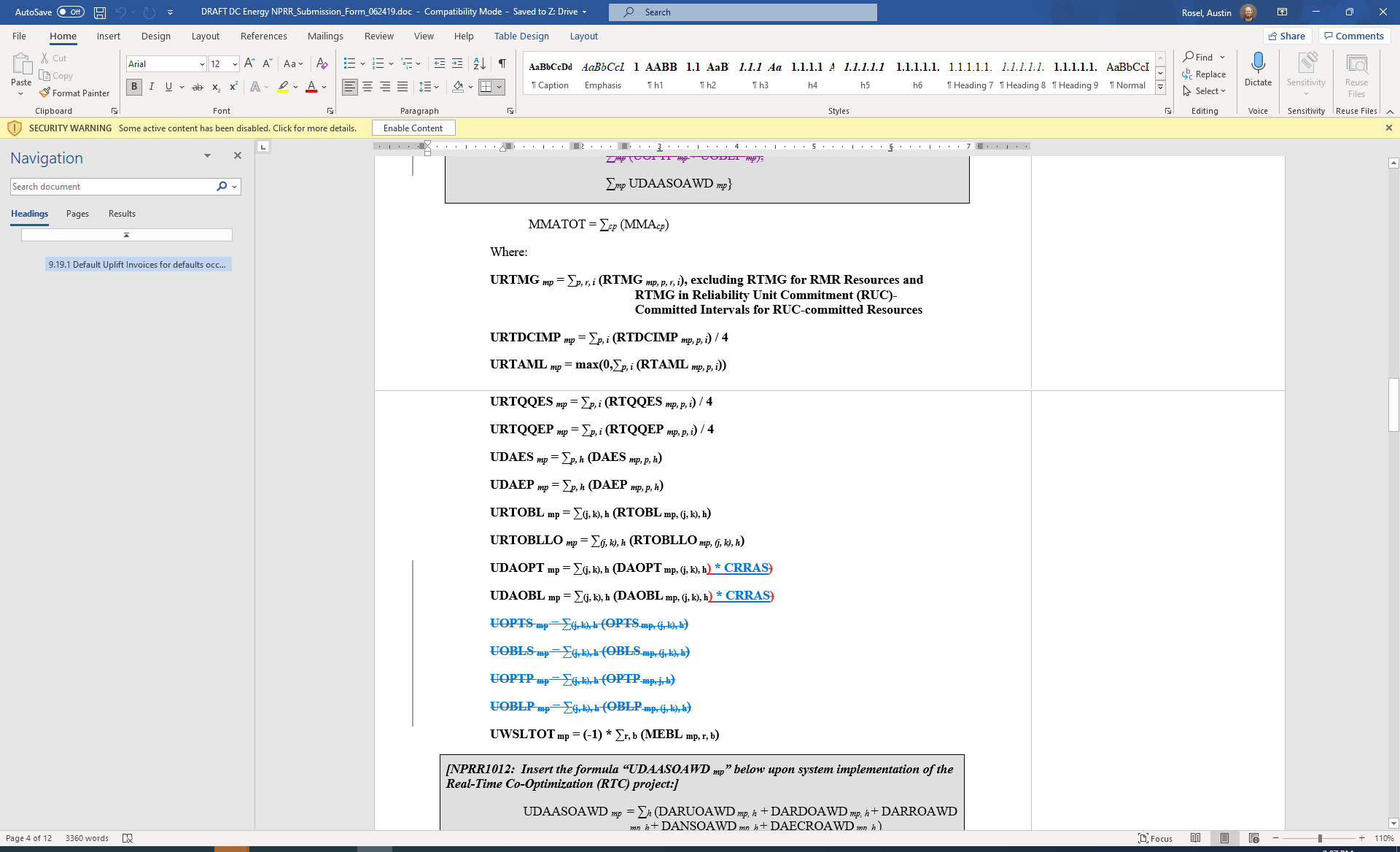 8
Jan- 50%, 60%, 70%, 80% & 90% Scalar Scenarios
9
Aug- 50%, 60%, 70%, 80% & 90% Scalar Scenarios
10
Formula Change NP 9.19.1 Option 2
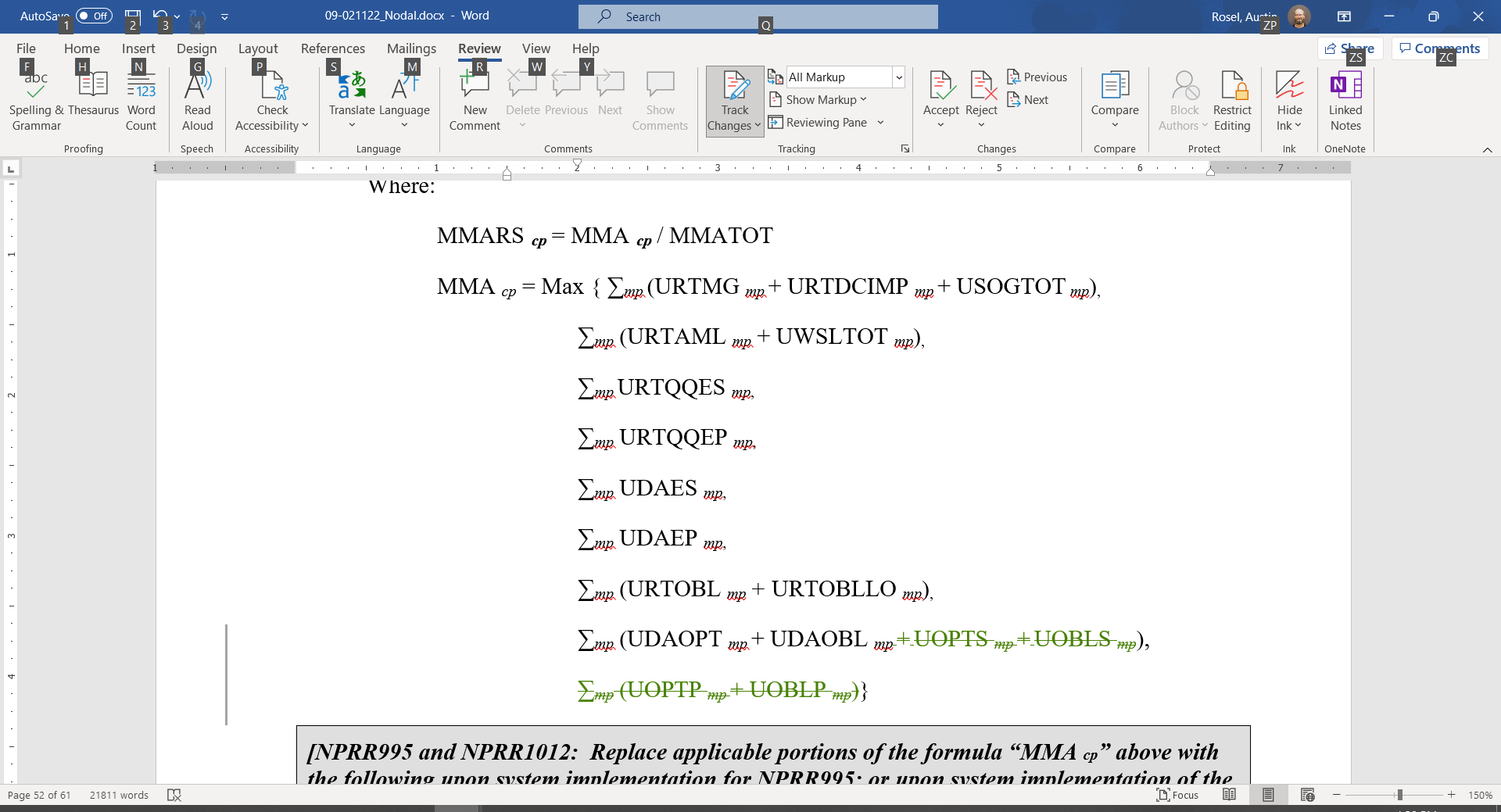 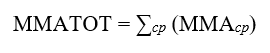 11
Formula Change NP 9.19.1 Option 2
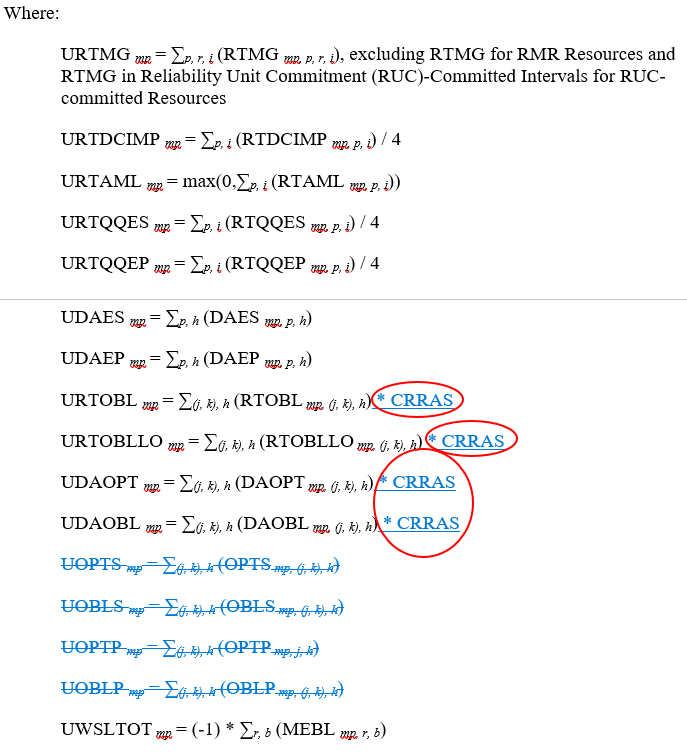 12
Jan- 50%, 60%, 70%, 80% & 90% Scalar Scenarios
13
Aug- 50%, 60%, 70%, 80% & 90% Scalar Scenarios
14
Alternative Default Uplift Methodology
Austin Rosel
ERCOT

CWG / MCWG

ERCOT Public
March 14, 2022
Request for Data
Data request update from the February CWG.
Impact to QSEs and CRRAHs uplift exposure based on changes to the Default Uplift Methodology.
The following slides show the impact of removal of CRR Auction activity (presented in February) and multiplying CRRs owned by a scalar (request from February). Used 70%, 80% and 90% multipliers.
16
Formula Change NP 9.19.1
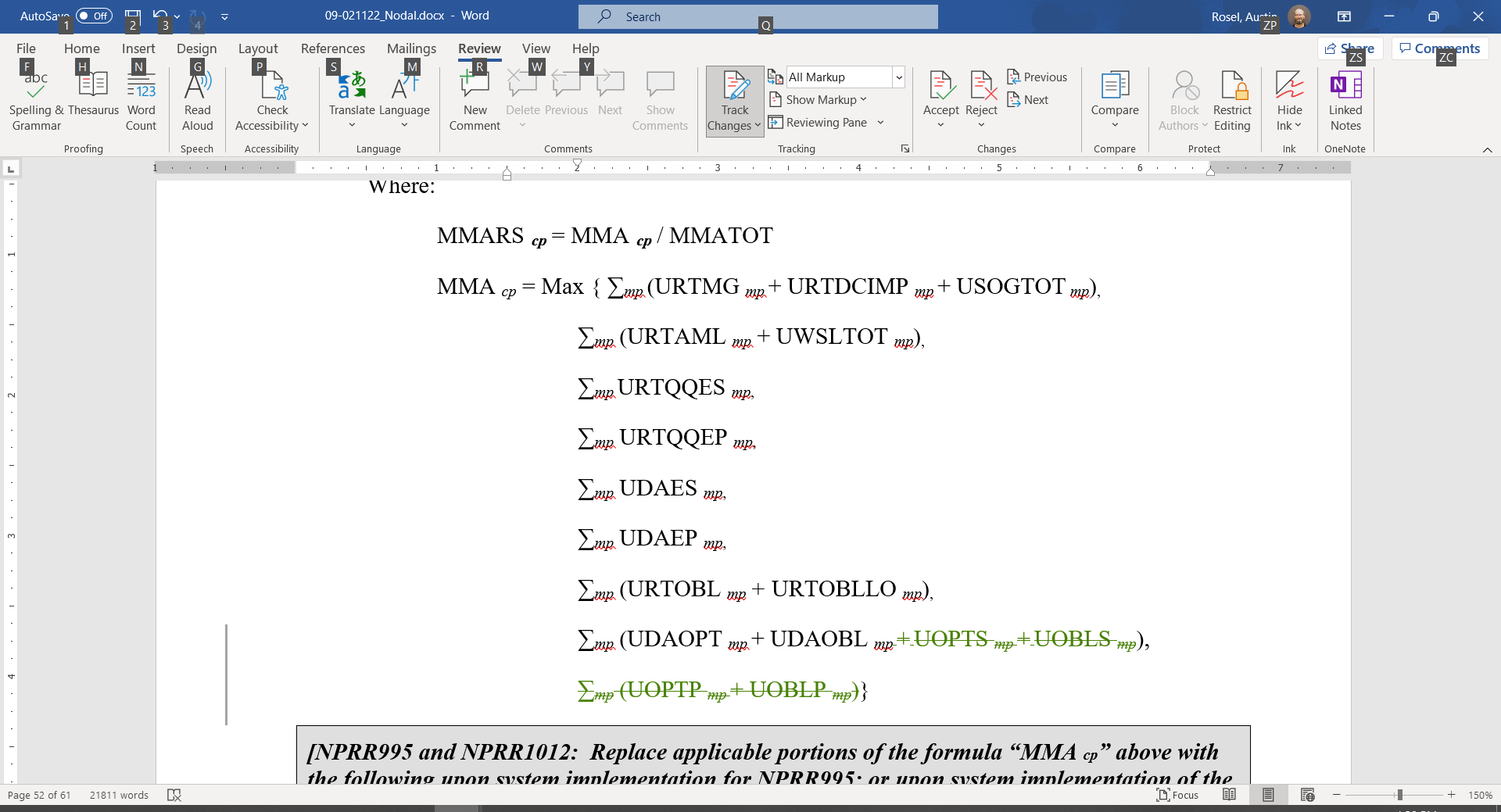 17
Formula Change NP 9.19.1
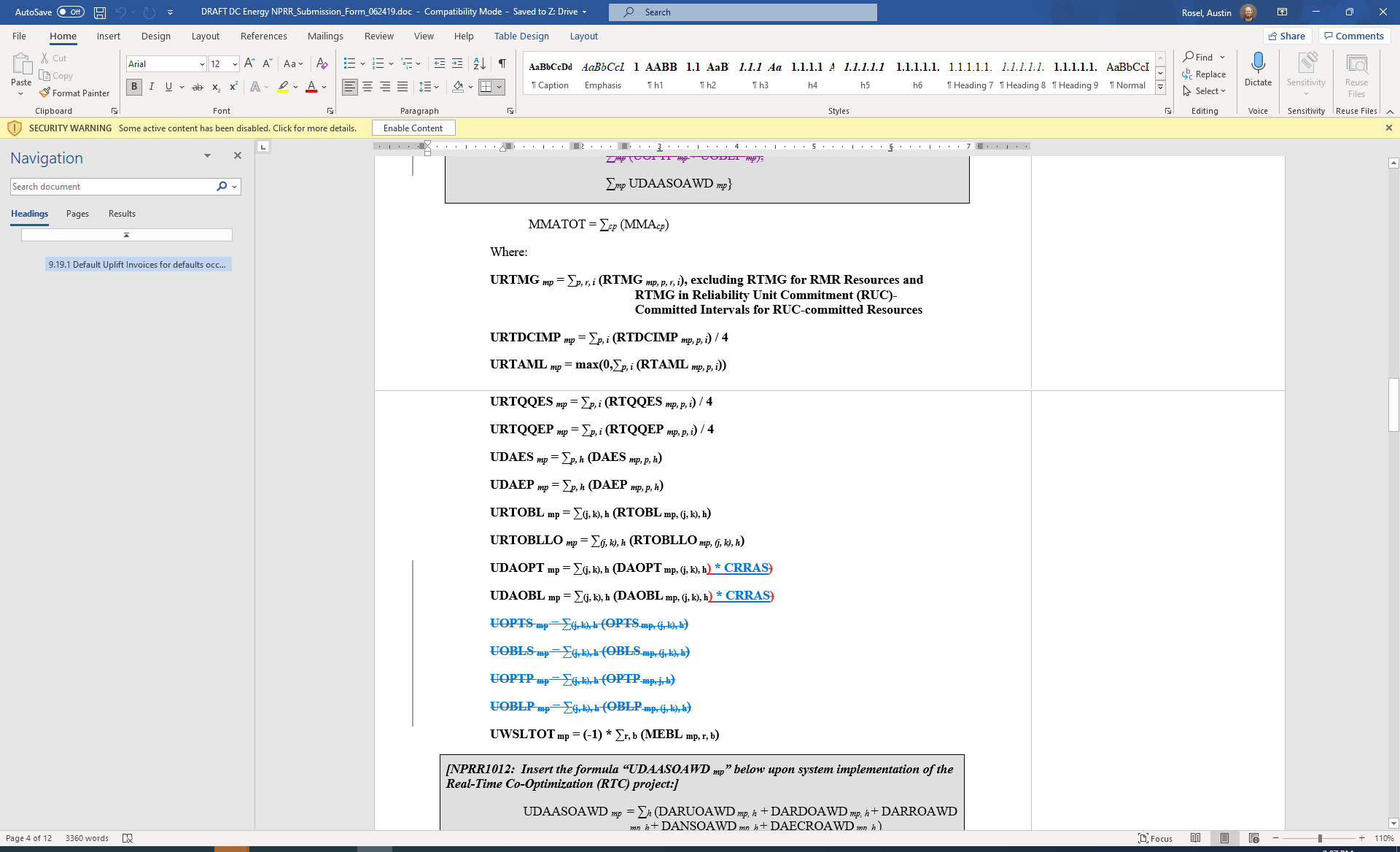 18
70%, 80% & 90% Scalar Scenarios
19
Alternative Default Uplift Methodology
Austin Rosel
ERCOT

CWG / MCWG

ERCOT Public
February 16, 2022
Request for Data
Data request to show default uplift percentage changes based on formula change.
21
Formula Change NP 9.19.1
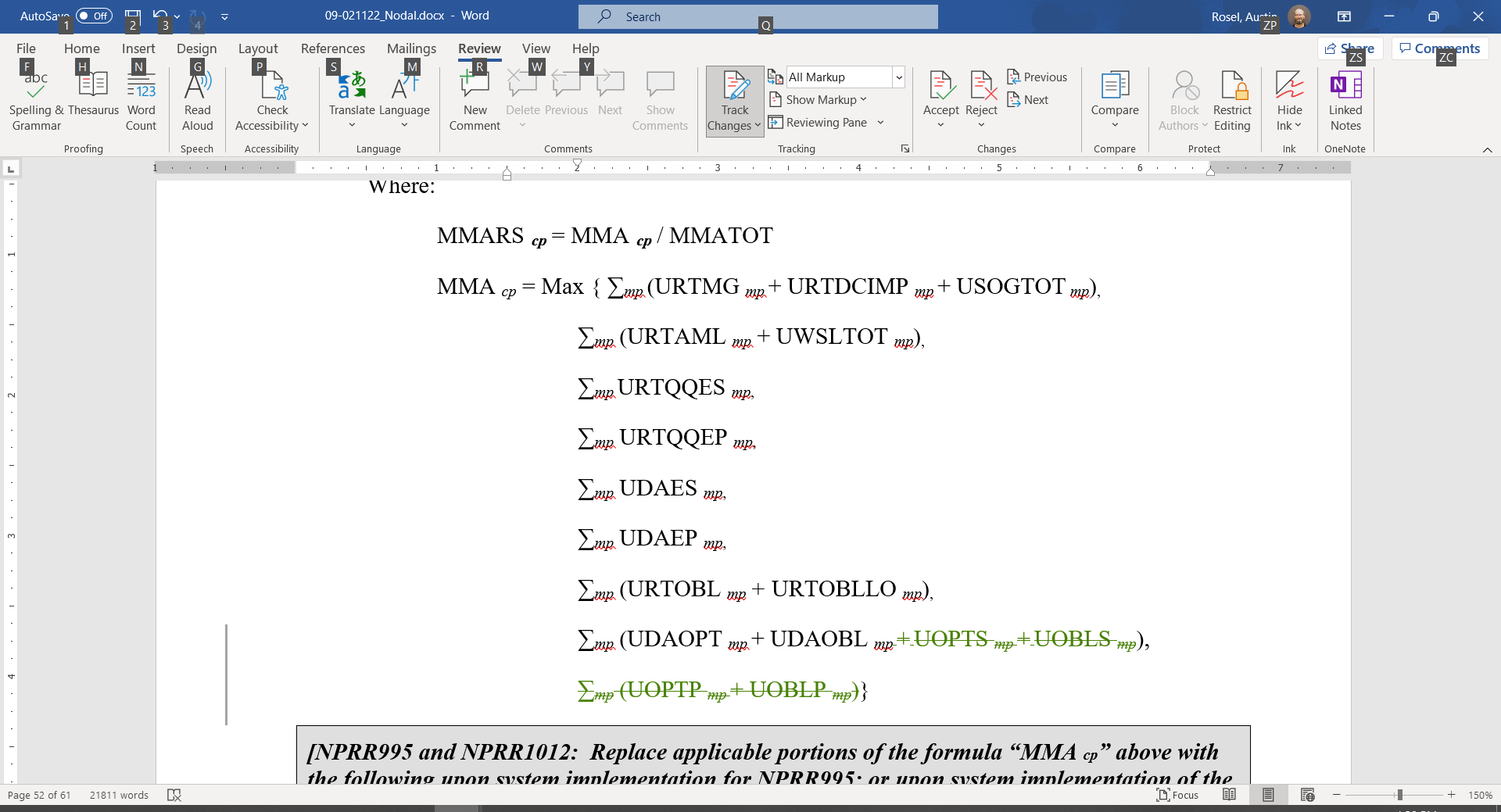 22
Formula Change NP 9.19.1
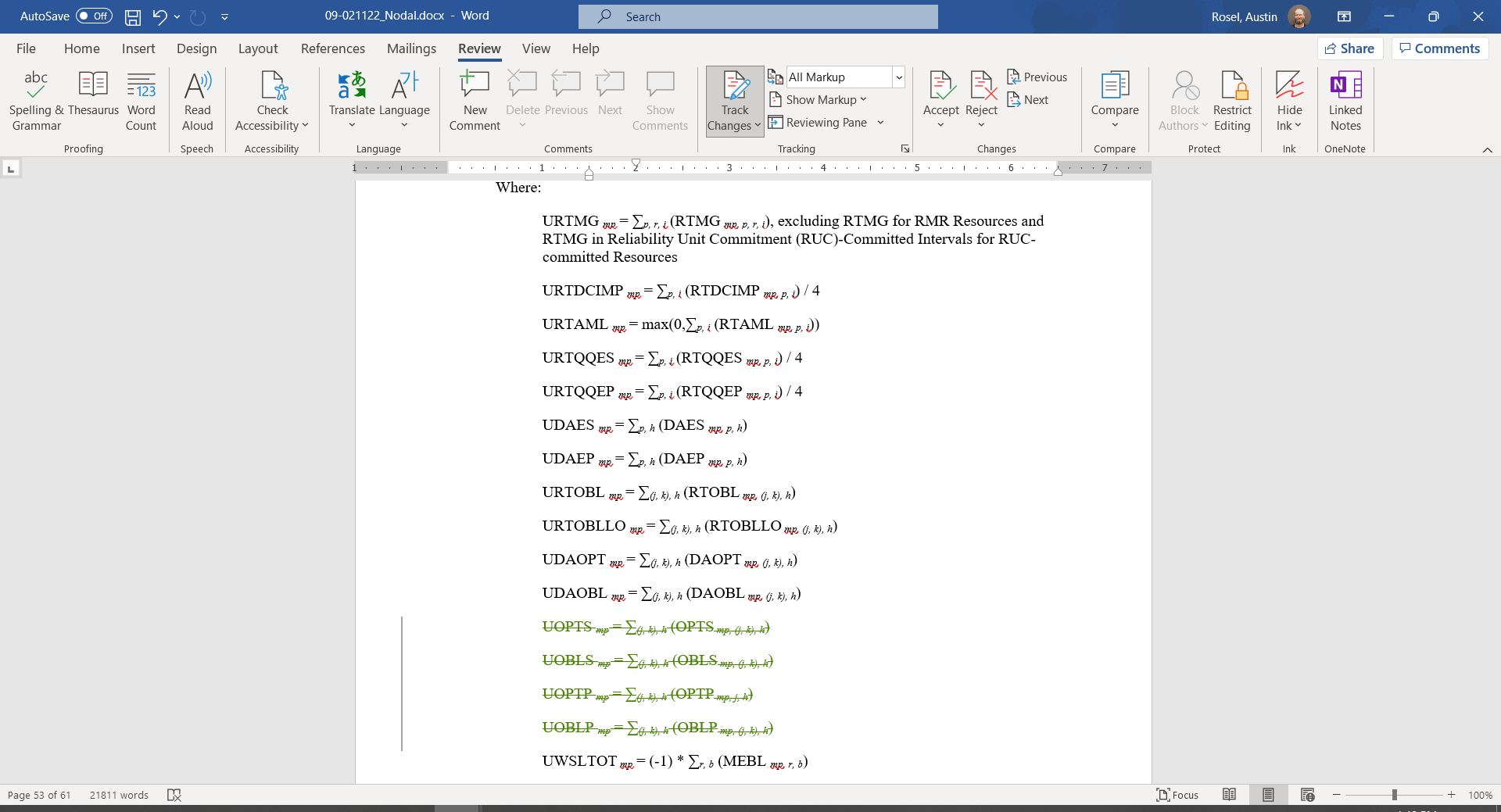 23
Change to Default Uplift Allocation
24